ICF/DD Carve-In Workgroup
Third Session 
December 16, 2022
How to Add Your Organization to Your Zoom Name
Click on the Participants icon at the bottom of the window.
Hover over your name in the Participants list on the right side of the Zoom window. 
Select Rename from the drop-down menu.  
Enter your name and add your organization as you would like it to appear. 
For example: Michael Hough – Mercer
2
Agenda
Workgroup charge and goals
Policy & Planning Committee
Overview: CalAIM Benefit Standardization
Transition from FFS to Managed Care
Today’s Discussion Topics
Authorizations and Continuity of Care
Payments and Rates
Member Communication
Next Steps, Wrap-up, and Next Meeting
Appendix
3
Workgroup Charge and Goals
4
Meeting format
Meetings are open to public using the link from the LTC ICF/DD web page: Intermediate-Care-Facility-for-Developmentally-Disabled-ICF-DD-Long-Term-Care-Carve-In
Presentations and discussion are welcome from all Workgroup members and all other attendees
Members of the public will remain in listen-only mode. Any member of the public may send an email with questions / comments for DHCS/DDS consideration to:  ICFDDworkgroup@dhcs.ca.gov 
Workgroup meetings will be a solution-focused, collegial environment for respectfully expressing different points of view
Workgroup is for direct communication and problem solving with the Department of Health Care Services (DHCS) and DDS for the ICF/DD carve-in to Medi-Cal managed care
5
Roll Call: ICF/DD Workgroup Members
6
Roll Call: ICF/DD Workgroup Members
7
Introductions: DHCS, DDS, and Contractors
DHCS
Susan Philip, Deputy Director, Health Care Delivery and Systems (HCDS)
Bambi Cisneros, Assistant Deputy Director, Managed Care, HCDS
Beau Bouchard, Branch Chief, Capitated Rates Development Division (CRDD)
Stephanie Conde, Branch Chief, Managed Care Operations Division (MCOD)
Rafael Davtian, Chief, CRDD 
Anastasia Dodson, Deputy Director of the Office of Medicare Innovation and Integration (OMII)
Tyra Taylor, Assistant Chief, CAD
Shanell White, Clinical Assurance Division (CAD)
Dana Durham, Division Chief, Managed Care Quality and Monitoring Division (MCQMD)
Stacy Nguyen, Branch Chief, MCQMD
Alek Klimek, Chief, Fee-For-Service Rates Development Division (FFSRDD)
Lindy Harrington, Deputy Director, Health Care Financing (HCF)
Michelle Retke, Chief, MCOD
Jesse Delis, Assistant Division Chief, CRDD
Michelle Tamai, Staff Services Manager, FFSRDD
Phi Long (Phil) Nguyen, FFSRDD
Tracy Meeker, Managed Care Quality and Monitoring Division (MCQMD)
Jalal Haddad, Project Manager, Health Care Delivery and Systems (HCDS)
8
Introductions: DHCS, DDS, and Contractors, Cont…
DDS
Jim Knight, California Department of Developmental Services
Maricris Acon, California Department of Developmental Services
Jane Ogle, Consultant for California Department of Developmental Services
Consultants
Jason Vogler, Mercer
Brittany van der Salm, Mercer
Kayla Whaley, Mercer
Michael Hough, Mercer
Branch McNeal, Mercer
Kristal Vardaman, Aurrera Health Group
Lori Houston-Floyd, Manatt
9
Charge and Goals
To provide an opportunity for stakeholders to collaborate and provide advisory feedback on DHCS' policy and operational efforts in carving in ICF/DD homes from FFS into Medi-Cal managed care.

The ICF/DD Workgroup will focus on issues specific to Medi-Cal beneficiaries with developmental disabilities, and the ICF/DD homes and providers who serve this population. 

The goal of the workgroup will be to create an ICF/DD Promising Practices/FAQ document, which DHCS may use to inform development of an All Plan Letter (APL) focused on the ICF/DD carve-in.
10
Policy & Planning Committee
11
Purpose / Structure of Planning and Policy Committee
Purpose: Serve as working group to develop the agendas and work through policy questions/issues to be reviewed by and presented to the ICF/DD Carve-In Stakeholder Workgroup.
Make up: 10-11 members maximum
Total of 4 Homes/ICF-DD Owners: 2 DSN members and 2 CAHF members
Total of 4 MCPs: 1-2 COHS counties; 1-2 non-COHS counties
Total of 4 Regional Centers: 1-2 RCs in COHS counties; 1-2 in non-COHS counties.
Total of 4 Associations: ARCA, CAHF, CAHP, LHPC.
Meeting frequency: Monthly at least 2 weeks before the public ICF/DD Carve-in Workgroup.
12
Overview: CalAIM Benefit Standardization
13
CalAIM Benefits Standardization of LTC for ICF/DDs and Subacute facilities
Overarching Goal: Make coverage of institutional Long-Term Care (LTC) consistent across all counties and members, including ICF/DD homes.
ICF/DD Carve-in Guiding Principles: The ICF/DD carve-in should be seamless for members. 
This means no disruption in access to care or services and that managed care plans (MCPs) conduct timely review and authorization of services. 
The existing infrastructure for individuals with developmental disabilities will stay the same. This includes Lanterman Act protections and the roles and responsibilities of Regional Centers.
Starting on July 1, 2023:
Medi-Cal managed care plans (MCPs) in all counties will cover LTC benefits for following facility types:
Intermediate Care Facility (ICF)
Intermediate Care Facility for Developmentally Disabled (ICF/DD);
Intermediate Care Facility for Developmentally Disabled-Habilitative (ICF/DD-H);
Intermediate Care Facility for Developmentally Disabled-Nursing (ICF/DD-N);
Subacute Facility; and
Pediatric Subacute Facility.
14
Transition from FFS to Managed Care
15
Plan Readiness
Network Readiness
Ensuring MCPs contract with all ICF/DD homes and reviewing timeliness to placement, utilization patterns, and shifts from institutional care to home and community-based services
Member Materials
MCP website, Member Handbook, Welcome Packet and Call Center support, as well as DHCS notices, Call Center support and websites
Provider Linkage and MCP Assignment
Upfront provider linkage process that assigns members to a MCP that works with their current ICF/DD home before utilizing the default enrollment process
Data Sharing
Ensuring MCPs have processes to ensure data is shared as needed with contracted providers in a timely and consumable format
16
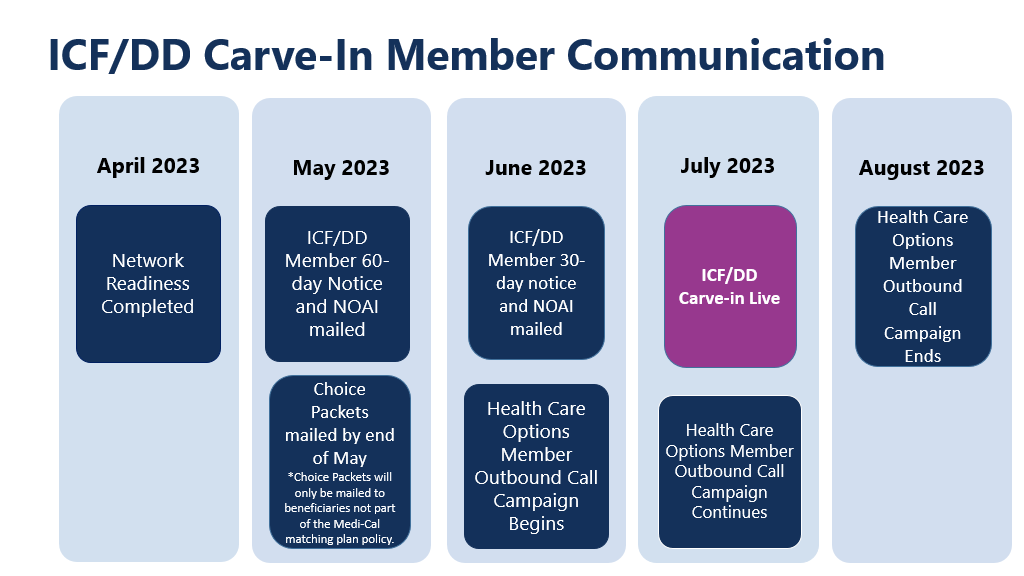 ICF/DD Carve In Member Communication
Today's Workgroup Meeting Topics
18
Policy Questions/Issues Timeline
19
Policy Questions/Issues Timeline, Cont…
20
Authorizations and Continuity of Care
21
[Speaker Notes: []
What continuity of care protections will be in place for ICF/DD residents? (homes)
Current Practices: This will be a new required process as part of the ICF/DD carve-in transition.


Continuity of care has three specific aspects: to the ICF/DD home, to the provider, and to services. 
Recommendation: To prevent disruptions in care, members will be able to continue to reside in their current ICF/DD home for 12 months, regardless of whether or not the ICF/DD home has an executed contract with the MCP. Members must be allowed to stay in their current ICF/DD home as long as:
The home is licensed by the California Department of Public Health (CDPH);
The home meets acceptable quality standards, including the MCP’s professional standards; and
The home and MCP must agree to work together (i.e., agree on payment and/or rates).
Current COHS Plans Process
Not applicable as this will be a new process for the carve-in transition.
22
What continuity of care protections will be in place for ICF/DD residents? (homes), Cont…
Recommendation: This continuity of care protection applies to all ICF/DD residents transitioning on July 1, 2023 and lasts for 12 months.
This continuity of care protection is automatic, meaning the member does not have to request to stay in the ICF/DD home.
Effective July 1, 2023, for Members residing in an ICF/DD, ICF/DD-H, or ICF/DD-N transitioning from Medi-Cal FFS to Medi-Cal managed care, MCPs must automatically provide 12 months of continuity of care for the ICF/DD home placement. Automatic continuity of care means that if the Member is currently residing in an ICF/DD home, they do not have to request continuity of care to continue to reside in that ICF/DD home. While Members must meet medical necessity criteria for ICF/DD services, continuity of care must be automatically applied. 
Feedback Incorporated: To prevent disruptions in care, members must be allowed to stay in their current ICF/DD home without any member effort. This will also allow time for the ICF/DD homes and MCPs to complete the necessary credentialing and provider enrollment processes and execute contracts.
23
What will be the process and timeframes for ICF/DD home service authorizations?
Current Practices: Before adjudicating the claims, DHCS currently requires that they be signed off by a Regional Center utilizing form HS231 with a 2-year timeframe. DHCS then authorizes the claim for 2 years.

Recommendation: MCPs are responsible for recognizing treatment authorization requests (TAR) approved by DHCS for ICF/DD home services provided under the ICF/DD per diem rate for a period of 24 months after enrollment in the MCP or for the duration of the existing treatment authorization, whichever is shorter.
Each MCP may have different TAR and claims submission processes. Following the carve-in, most ICF/DD homes will work with 1-3 MCPs or more in more densely populated counties (I.e., LA County).
Current COHS Plans Process
Authorizations are provided for 2 years. The MCPs process the authorization if approved and signed off on by the Regional Center.
24
What will be the process and timeframes for ICF/DD home service authorizations? Cont…
Feedback Incorporated: The MCPS will need to work with the ICF/DD homes to ensure they can submit TARs and claims, as many homes may not have electronic systems and may need to use more traditional paper-based processes.
DHCS has asked the MCPs and ICF/DD homes to identify points-of-contact to help create communication channels to address needs such as payment questions, contracting, claims processes, etc. and will share the compiled resource with MCPs and ICF/DD homes.
DHCS will also develop billing/invoicing guidance with minimum required data elements for payment.
25
What continuity of care protections will be in place for ICF/DD residents? (providers)
Current Practices: This will be a new required process as part of the ICF/DD carve-in transition.


Recommendation: Members may continue seeing their out-of-network Medi-Cal providers for up to 12 months, regardless of whether or not the provider has an executed contract with the MCP.
The member, authorized representative, or provider must contact the new MCP to make the request. 
Evidence can be provided to the MCP that the member has seen the provider for least one non-emergency visit in the prior 12 months. 
The provider meets the MCP’s professional standards requirements and has no disqualifying quality of care issues. 
 The provider is willing to work with the MCP (i.e., agree on payment and/or rates).
Feedback Incorporated: Members must be allowed to continue seeing their existing Medi-Cal provider out-of-network if they have a pre-existing relationship.
Current COHS Plans Process
Not applicable as this will be a new process for the carve-in transition.
26
What continuity of care protections will be in place for active service authorizations?
Current Practices: This will be a new required process as part of the ICF/DD carve-in transition.


Any existing TARs already approved by DHCS, will be honored for the first 12 months beginning July 1, 2023.
Recommendation: Members may maintain their current drug therapy until the member is evaluated or re-evaluated by a MCP network provider. For other services, CoC provides continued access to the following services, although could require a switch to in-network providers:
Non-Emergency Medical Transportation and Non-Medical Transportation
Select Ancillary Services and Medical Supplies
Feedback Incorporated: Members must be allowed to have continued access to their current drug therapy and other services.
Current COHS Plans Process
Not applicable as this will be a new process for the carve-in transition.
27
What are the hospice policies for ICF/DD homes?
Current Practices: Per federal rules, Medi-Cal policy, and CDPH policy, people may continue to live in their ICF/DD home while receiving hospice services.

Established policy (LOA, Bed Hold, and Room and Board): Room and board charges for a hospice patient living in a long term care (LTC) facility, including an ICF/DD, ICF/DD-H, and ICF/DD-N home, are billed by the hospice provider. The hospice provider is responsible for establishing an agreement with the LTC facility, by which the hospice provider bills and receives payment for the room and board charges at 95 percent of the LTC rate. The hospice provider is required to pass this payment through to the LTC provider, as noted below in the referenced federal regulations that are binding for Medi-Cal providers.
Current COHS Plans Process
Hospice services are provided and carried out according to established policy and regulations.
28
What are the hospice policies for ICF/DD homes? Cont…
Current Practices: Per federal rules, Medi-Cal policy, and CDPH policy, people may continue to live in their ICF/DD home while receiving hospice services.

See also, the CDPH policy on Recommendations for Hospice Services for the ICF/DD, ICF/DD-H, and ICF/DD-N Facility, AFL-07-27 (ca.gov)
Feedback Incorporated: The ICF/DD home provider will need to coordinate with the MCP for any bed holds related to hospice care services. The ICF/DD home will continue to receive pass-through funding for room and board by the hospice provider, per existing regulations.
Current COHS Plans Process
Hospice services are provided and carried out according to established policy and regulations.
29
What are the bed hold policies for ICF/DD homes?
Current Practices: Bed holds are allowed for up to 7 days. Bed holds are ordered by an attending physician and billed as Bed Hold (BH) days.

Established policy (LOA, Bed Hold, and Room and Board): Bed holds should be honored per existing law and DHCS rules. In order to minimize any disruption in the individual's life, they should be permitted to return to their home, provided that the ICF/DD home continues to meet their level of care and services and supports needs.
MCPs must ensure the provision of a bed hold that an ICF/DD home provides in accordance with the requirements of 22 CCR Section 72520 or California’s Medicaid State Plan. MCPs must allow the Member to return to the same ICF/DD home where the Member previously resided under the bed hold policies in accordance with the Medi-Cal requirements for bed hold, which are detailed in 22 CCR Sections 51535 and 51535.1. MCPs must ensure that ICF/DD homes notify the Member or the Member’s authorized representative in writing of the right to exercise the bed hold provision. MCPs must regularly review all denials of bed holds. Additionally, MCPs must provide transition assistance and care coordination to a new ICF/DD home when an ICF/DD home claims an exception under the bed hold regulations or fails to comply with the regulations.
Current COHS Plans Process
Bed holds are ordered by an attending physician and billed as Bed Hold (BH) days.
30
What are the bed hold policies for ICF/DD homes? Cont…
Current Practices: Bed holds are allowed for up to 7 days. Bed holds are ordered by an attending physician and billed as Bed Hold (BH) days.
Feedback Incorporated: The ICF/DD home provider/MCP contract will need to include language specifying that the ICF/DD home is to notify the MCP any time a member requires out-of-home care resulting in the need for a bed hold.
DHCS has asked the MCPs and ICF/DD homes to identify points-of-contact to help create communication channels to address needs such as payment questions, contracting, claims processes, etc. and will share the compiled resource for MCPs and ICF/DD homes.
Current COHS Plans Process
Bed holds are ordered by an attending physician and billed as Bed Hold (BH) days.
31
What will be the process and timeframes for service authorizations?
Current Practices: Any health care service needed by an individual residing in an ICF/DD home must be ordered by an authorized physician and be medically necessary. In Medi-Cal FFS, the servicing provider then bills that service by submitting a claim to the Fiscal Intermediary (FI). The authorization and its duration is service-specific.

Recommendation: MCPs are responsible for the medical necessity review, service authorization (including applicable prior authorization), and reimbursement of services provided to Members residing in an ICF/DD, ICF/DD-H, or ICF/DD-N home and transitioning from Medi-Cal FFS to Medi-Cal managed care that are provided by qualified health care providers. Any authorization will be service-specific.
Current COHS Plans Process
The COHS plans reimburse the provider for any service that is ordered by an authorized physician and is medically necessary.
32
What will be the process and timeframes for service authorizations? Cont…
Current Practices: Any health care service needed by an individual residing in an ICF/DD home must be ordered by an authorized physician and be medically necessary. In Medi-Cal FFS, the servicing provider then bills that service by submitting a claim to the Fiscal Intermediary (FI). The authorization and its duration is service-specific.


Feedback Incorporated: The MCPs will need to work with the ICF/DD homes to ensure they can submit authorization requests and claims, as many homes may not have electronic systems and may need to use more traditional paper-based processes.
DHCS has asked the MCPs and ICF/DD homes to identify points-of-contact to help create communication channels to address needs such as payment questions, contracting, claims processes, etc. And will share the compiled resource with MCPs and ICF/DD Homes.
DHCS will also develop billing/invoicing guidance with minimum required data elements for payment.
Current COHS Plans Process
The COHS plans reimburse the provider for any service that is ordered by an authorized physician and is medically necessary.
33
Member and Provider Communication
34
How will individuals be notified of the ICF/DD carve-in (member noticing)?
Current Practices: This will be a new required process as part of the ICF/DD carve-in transition and conducted similarly to other managed care transitions.


Recommendation: Members living in ICF/DD homes will receive mailed letters 60 and 30 days prior to the transition of services from FFS Medi-Cal to Medi-Cal managed care. They will also receive an Enrollment Choice Packet approximately 45 days ahead of the transition.
Current COHS Plans Process
Not applicable as this will be a new process for the carve-in transition.
35
How will individuals be notified of the ICF/DD carve-in (member noticing)? Cont…
Current Practices: This will be a new required process as part of the ICF/DD carve-in transition and conducted similarly to other managed care transitions.


Recommendation: The mailings provided will include important news about the beneficiaries Medi-Cal coverage as well as the "Notice of Additional Information about Your Rights" (NOAI) document, both of which serve as official member notifications of the changes and how members can ask questions, continue to receive services and supports, and any exceptions processes.
Feedback Incorporated: Drafts of these notices will be provided to the Stakeholder Workgroup to review and, where possible, plain language or a plain language supplement will be provided.
Current COHS Plans Process
Not applicable as this will be a new process for the carve-in transition.
36
How will provider (homes) be notified of the ICF/DD carve-in?
Current Practices: This will be a new required process as part of the ICF/DD carve-in transition and conducted similarly to other managed care transitions.



Recommendation: Communication to providers (homes) as already begun, and will continue throughout lead-up to and execution of ICF/DD carve-in. DHCS is triangulating available provider contact lists to ensure maximum outreach. DHCS will also work with trade organizations to disseminate information. 
DHCS will utilize a multi-prong approach to provider communication, including provider bulletins, updates, and outreach through FFS rate division.
Feedback Incorporated: DHCS will work with CAHF and DSN to conduct outreach. DHCS and DDS are exploring other provider communication vehicles and mechanisms.
Current COHS Plans Process
Not applicable as this will be a new process for the carve-in transition.
37
Payments and Rates
38
Will there be any changes to how services provided by the ICF/DD homes or Regional Centers are paid?
Current Practices: Some services are provided to members living in ICF/DD homes by the ICF/DD home as part of the ICF/DD rate/service model, other Medi-Cal health care services are provided by consulting/contracted providers and paid for by COHS plans or through Medi-Cal FFS and some services are provided by the Regional Centers. (Reference Title 22 codes for Medi-Cal Services included in the ICF/DD per diem and those to be billed separately: ICF/DD, ICF/DD-H, ICF/DD-N)
Established policy: Any health care service currently paid for via Medi-Cal FFS will be authorized and paid for by the MCP. There will be no changes to the required services provided by ICF/DD homes and included in their per diem rate. There will be no changes to services identified in the Individual Program Plan (IPP) purchased by regional centers for Members residing in ICF/DD homes.
Feedback Incorporated: DHCS will be sharing planning data with MCPs so MCPs are aware of member utilization needs.
Current COHS Plans Process
ICF/DD homes provide services as part of the required ICF model, Regional Centers provide services required in the Lanterman Act, and the COHS plans authorize and pay for other Medi-Cal health care services.
39
How will ICF/DD homes be paid?
Current Practices: ICF/DD homes in non-COHS counties are paid via Gainwell (the fiscal intermediary). In COHS counties, the COHS plans pay the ICF/DD homes directly.

Recommendation: The major change in reimbursement procedures is that after the carve-in of ICF/DD benefit, the ICF/DD homes will submit claims and treatment authorization requests (TAR) to the MCPs instead of to DHCS.
Effective July 1, 2023, ICF/DD, ICF/DD-H, and ICF/DD-N homes will submit their authorization requests to the MCPs and will be paid directly by the MCPs.
Each MCP may have different TAR and claims submission processes. Following the carve-in, most ICF/DD homes will work with 1-3 MCPs or more in more densely populated counties (I.e., LA County).
Current COHS Plans Process
COHS MCPs pay the ICF/DD homes directly.
40
How will ICF/DD homes be paid? Cont…
Current Practices: ICF/DD homes in non-COHS counties are paid via Gainwell (the fiscal intermediary). In COHS counties, the COHS plans pay the ICF/DD homes directly.

Recommendation: The MCPS will need to work with the homes to ensure they can submit TARs and claims, as many homes may not have electronic systems and may need to use more traditional paper-based processes.
DHCS has asked the MCPs and ICF/DD homes to identify points-of-contact to help create communication channels to address needs such as payment questions, contracting, claims processes, etc.
Feedback Incorporated: DHCS will make clear in its APL guidance the MCPs’ responsibility for timely payment and develop promising practices on billing/invoicing guidance for ICF/DD homes that do not have the electronic capability to transmit claims.
Current COHS Plans Process
COHS MCPs pay the ICF/DD homes directly.
41
How will rates be set for ICF/DD homes?
Current Practices: Current DHCS policy establishes the rate setting process for ICF/DD, ICF/DD-H, and ICF/DD-N homes.
See the linked DHCS web site for ICF/DD Rates


Established Policy [Rates: Facility Per Diem]: MCPs in transitioning counties will be required to execute the directed payment rate established by DHCS for ICF/DD services and MCPs in counties where ICF/DD services are already carved in to managed care will be required to pay at minimum the directed payment rate established by DHCS for ICF/DD services.
This reimbursement requirement only applies to ICF/DD home services as defined in Title 22 (ICF/DD, ICF/DD-H, ICF/DD-N). Other services outside of the ICF/DD per diem are not subject to the terms of this State directed payment and are payable by MCPs in accordance with the MCP’s agreement with the Network Provider. 
Feedback Incorporated: DHCS will make clear in its APL guidance inclusion of directed payments.
Current COHS Plans Process
Plans in COHS counties may pay the FFS rate as the reimbursement floor.
42
DHCS Data Sharing with Plans for LTC ICF/DD Transition
*DHCS has asked the MCPs and ICF/DD homes to identify points-of-contact to help create communication channels to address needs such as payment questions, contracting, claims processes, etc. This will also be helpful if there are issues that arise during the data sharing phases of the transition.
43
Next Steps
44
January topics
Credentialing and Networks
Member Communication
Data Sharing
Leaves of Absence (LOA)
Complaint Resolution
45
Policy Questions/Issues Timeline
46
Project Timeline
Shading added to show work timing.
Project Timeline Cont…
Shading added to show work timing.
Carve-In Go-Live
48
Next meeting date, time, link
January 20, 2023
12:15-2:15 PM PST
Information related to the ICF/DD Carve-In and links to the Stakeholder Workgroups can be found at:
Intermediate-Care-Facility-for-Developmentally-Disabled-ICF-DD-Long-Term-Care-Carve-In
49
Appendix
50
Previous Meeting Materials
As a reminder, previous meeting materials are linked from the LTC ICF/DD web page.
Intermediate-Care-Facility-for-Developmentally-Disabled-ICF-DD-Long-Term-Care-Carve-In
51
Policy Questions/Issues Timeline
52
ICF/DD Planning and Policy Committee
53
Glossary
54
Glossary (cont,)
55